Recruitment 2019
Part 2
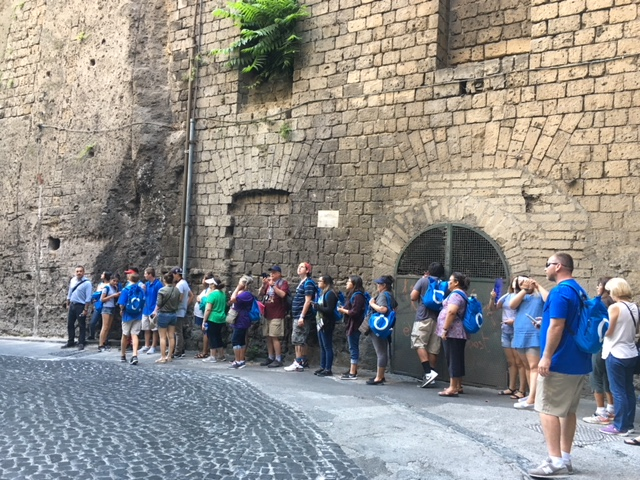 Why group travel?
Group travel keeps tours affordable, allowing more students to see the world
Combined groups get the best value
Tour choice and departure date flexibility      to match with other groups
Meet other students from around the country
Our departure date window is June 2019!
Traveling with EF
Sorrento 2017
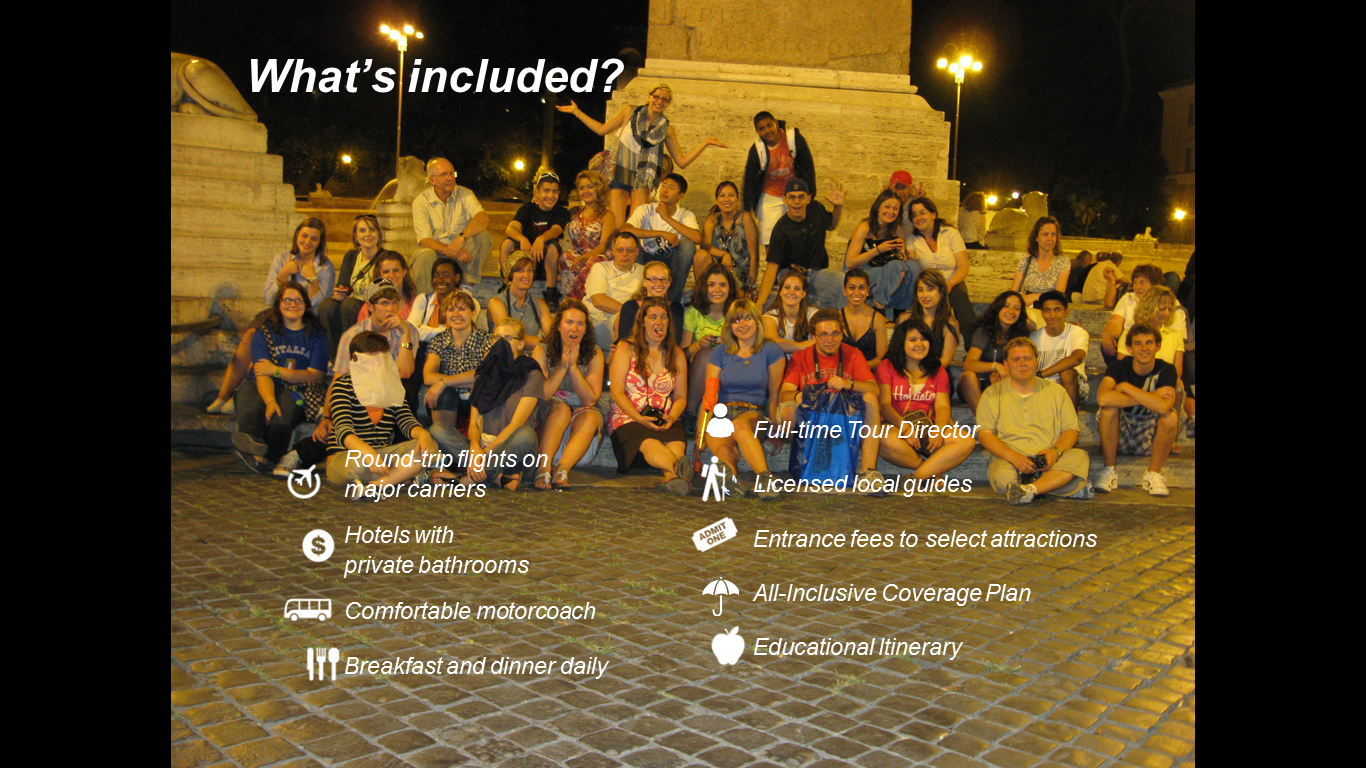 All-InclusiveCoverage Plan
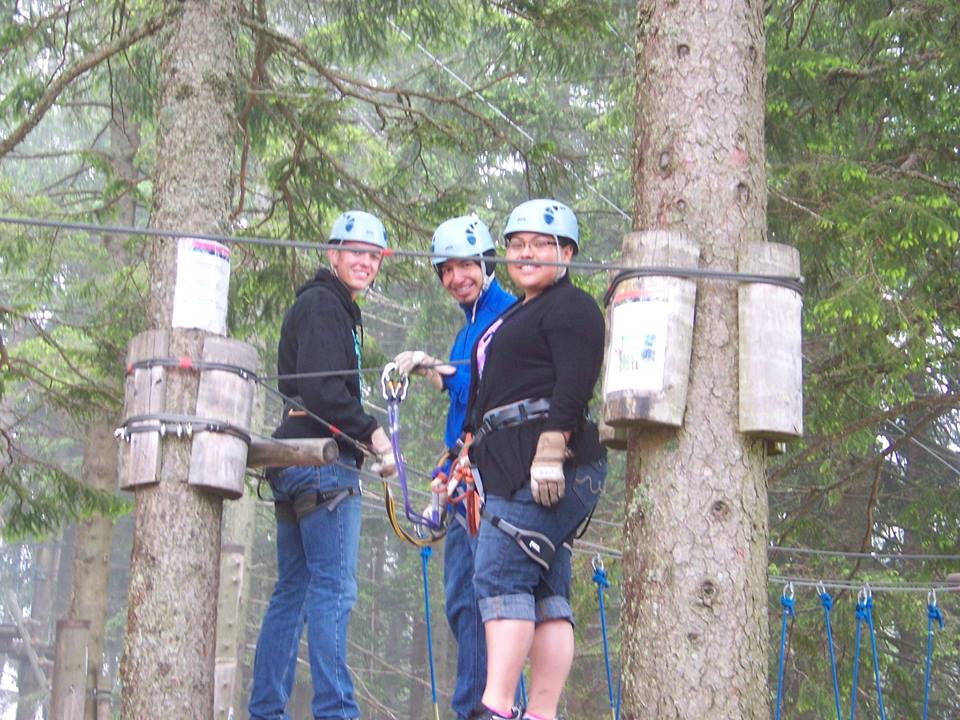 The plan covers your child for:

Tour cancellation and interruption
Illness and accident 
Baggage and property
Flight delay  
24-hour access to an English-speaking representative
Switzerland 2013
For more information visit eftours.com/coverage or call EF’s Customer Service Department at 800-665-5364.
My approach to safety
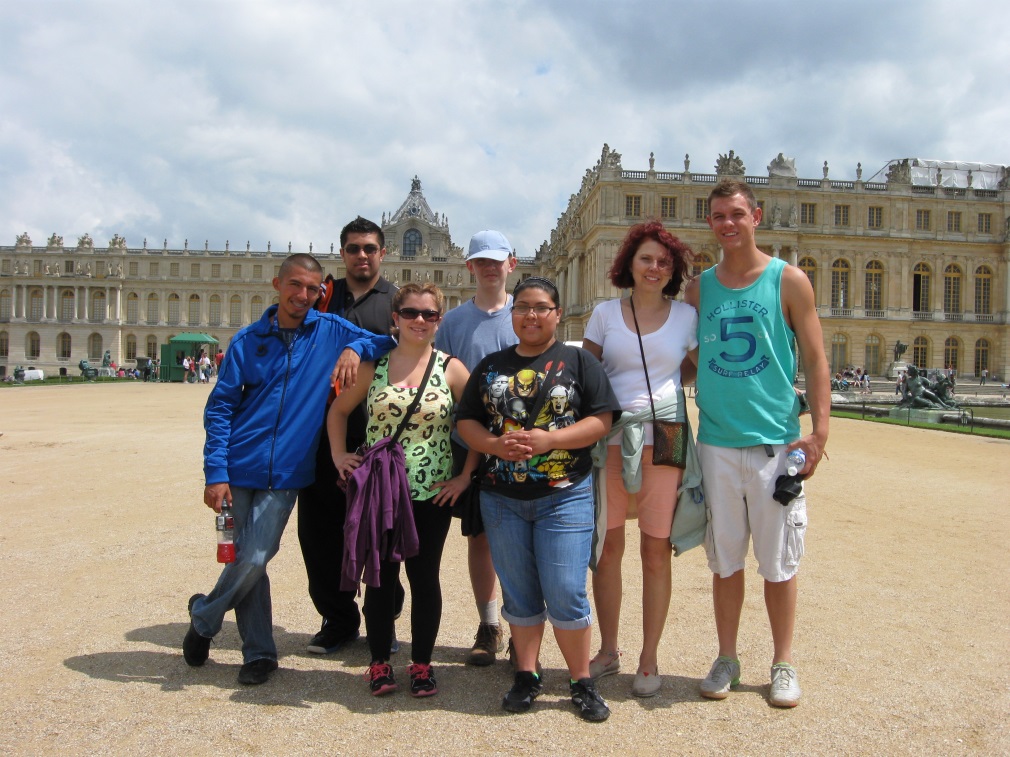 My 6-to-1 chaperone ratio (for every six students there is one adult chaperone)

My rules:
No alcohol or drug use.
No one in rooms of the opposite sex.
Be on time.
If a traveler (student) violates my rules, I have the right to send them home from tour at the parents’ expense.
Versailles 2013
What are you responsible for?
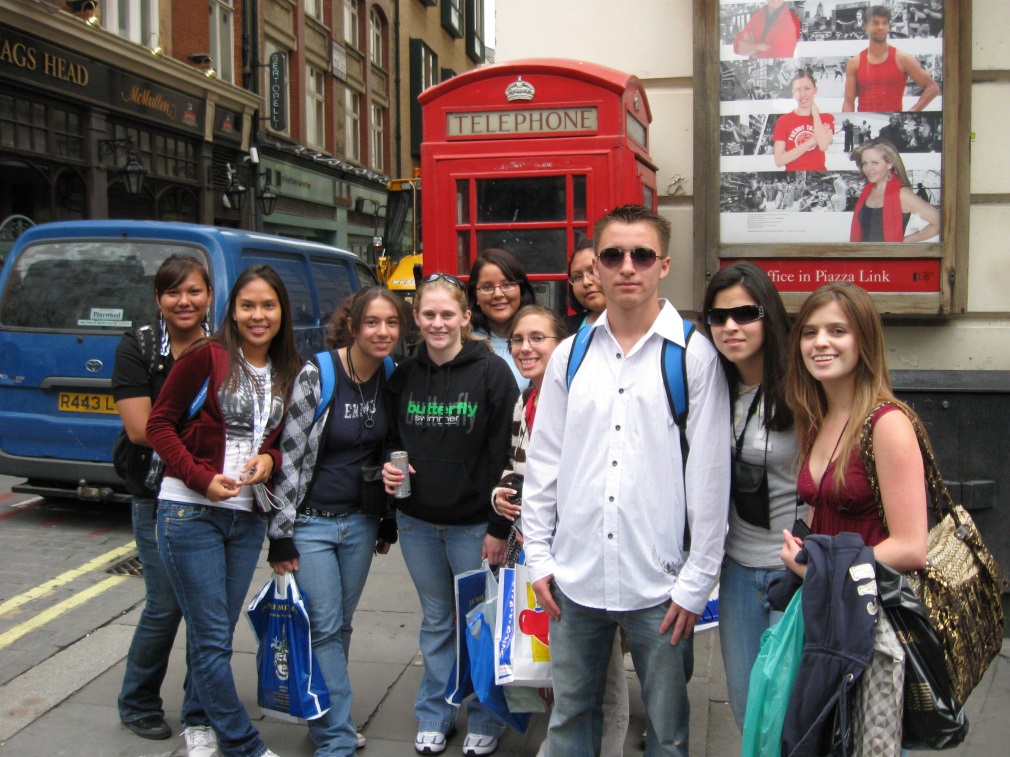 Spending money for optional excursions, free time activities, souvenirs, beverages, lunches and snacks ($30-$65 per day)

Tips for your Tour Director, bus driver and local guides (around $10 per day) 

Passport and/or visa fees
These are all necessities each traveler will be responsible for on this tour.
London 2011
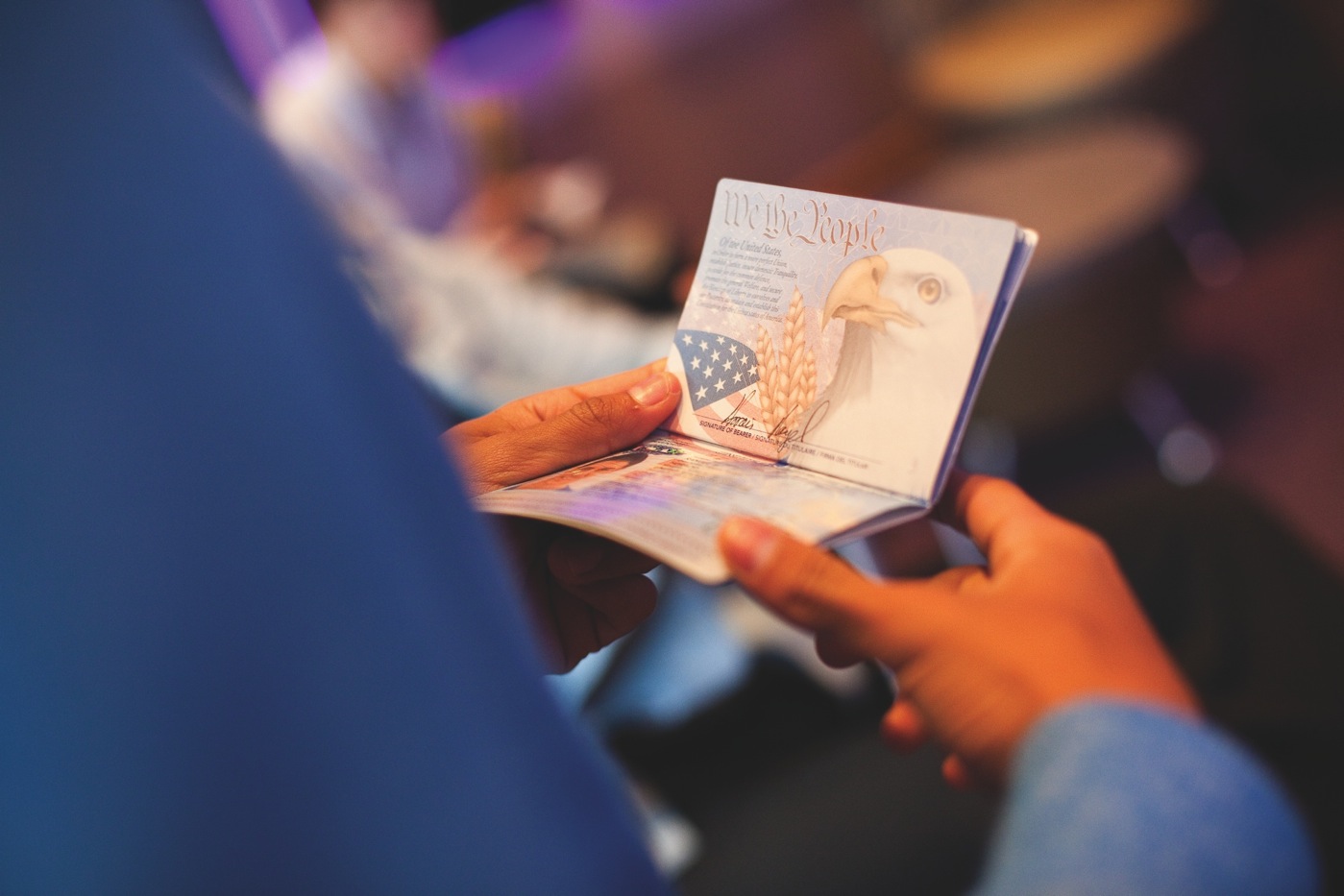 Passports and visas
All travelers are responsible for securing necessary documentation

Valid passports are required for all travelers
Passports may take up to 14 weeks to process
Some destinations may require travel visas
Non-U.S. citizens may require special visas or other travel documents
Important note: Passports must be valid for at least six months after our scheduled return date
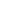 Our tour map:
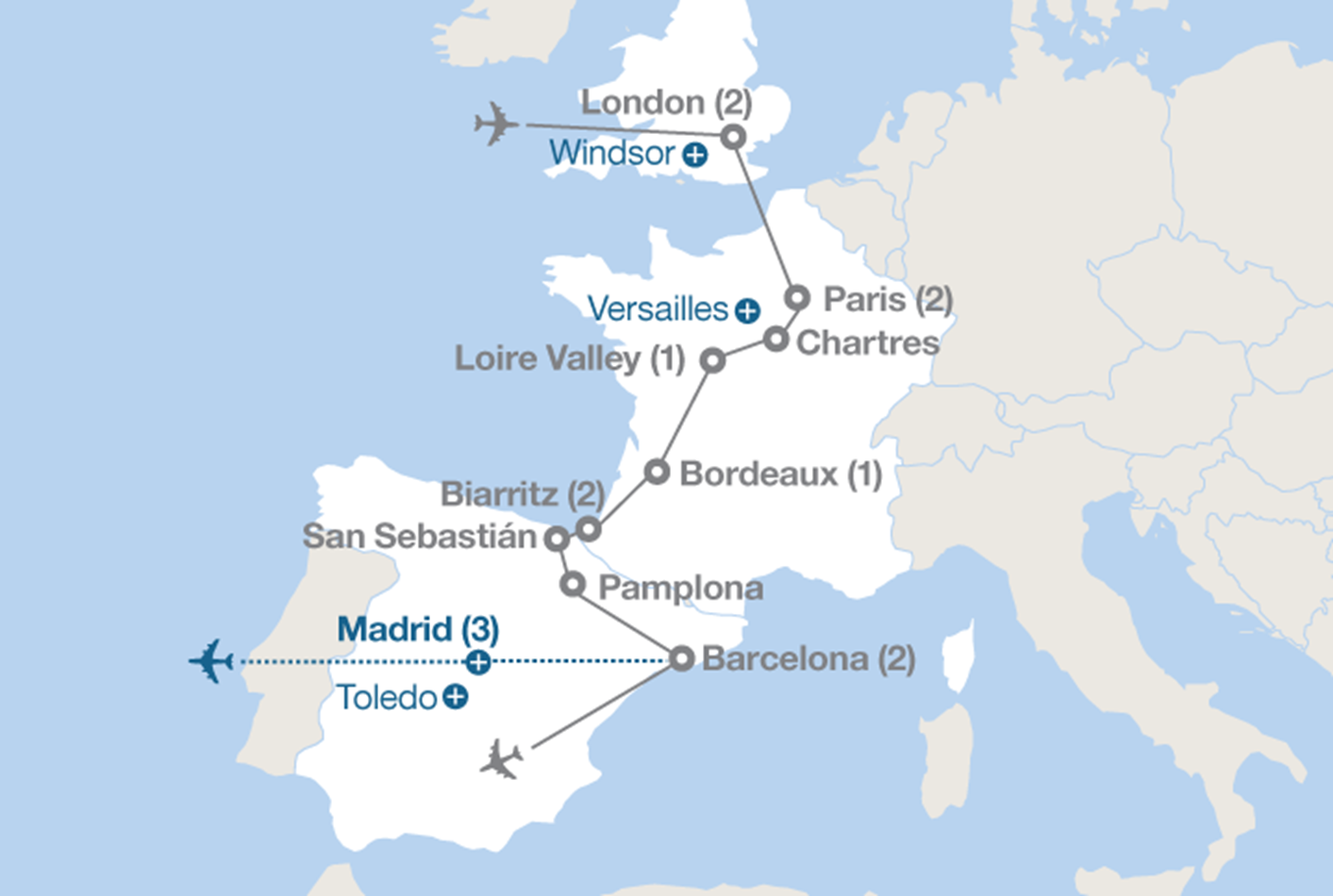 London  2011
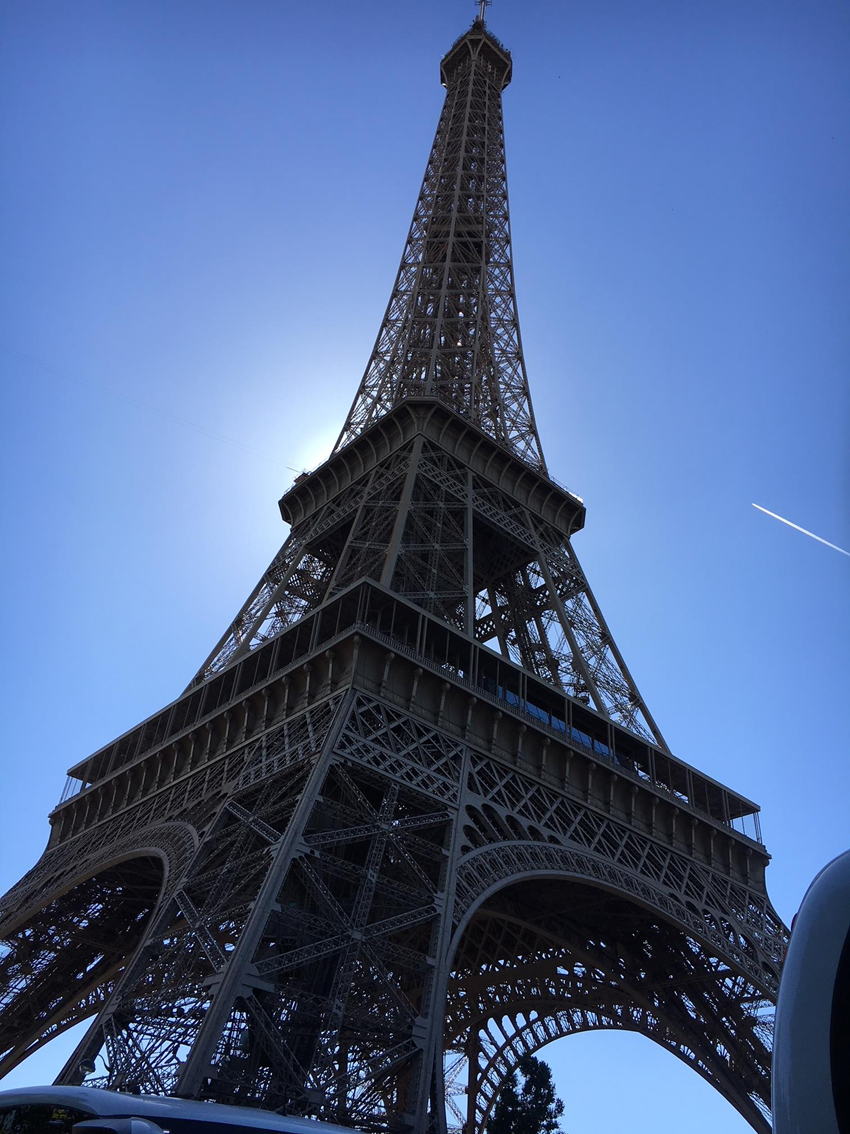 Paris 2017
Sample Itinerary- Daily breakdown
Day 1: Fly overnight to England 
Day 2: London – Meet your Tour Director at the airport in London, a city of 8 million people that has become one of the world’s great melting pots while maintaining a distinct character that’s all its own. 
Day 3: London – Take an expertly guided tour of London. Time to see more of London or Visit Windsor Castle 
Day 4: London | Paris – Travel by Eurostar train to Paris, the City of Light
Day 5: Paris – Take an expertly guided tour of Paris: Place de la Concorde; Champs-Élysées; Arc de Triomphe; Les Invalides; Eiffel Tower –Visit Versailles 
Day 6: Loire Valley – Visit Chartres Cathedral – Travel to the Loire Valley – Visit Chenonceau
Sample Itinerary- Daily breakdown (cont.)
Day 7: Saintes | Bordeaux – Travel to Bordeaux – Take an expertly guided tour of Bordeaux 
Day 8: Arcachon | Biarritz – Travel to Arcachon – See the Dune de Pilat – Continue on to Biarritz 
Day 9: Biarritz – Take a tour of San Sebastián and St. Jean de Luz – Take a tour of Biarritz 
Day 10: Pamplona | Barcelona – Take a tour of Pamplona – Continue on to Barcelona, an art lover’s dream city and the place where masters like Miró, Picasso and Dalí flourished. 
Day 11: Barcelona – Take an expertly guided tour of Barcelona: La Sagrada Familia; Montjuïc Hill – Visit Park Güell – Take a walking tour of Barcelona: Las Ramblas. Attend a Barcelona Flamenco Evening
Day 12: Depart for home
Windsor Castle
This is your invitation to the Royal Family’s retreat, Windsor Castle! Join a local guide on your half-day excursion to Windsor, built by William the Conqueror in 1070. Priceless objects are found in the State Apartments, from paintings by Rubens to Henry VIII’s sword and suit of armor. You will also see Queen Mary’s Dolls’ House and St. George’s Chapel, the final resting place of many monarchs
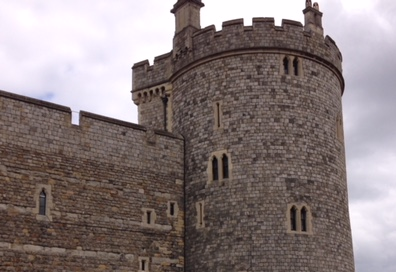 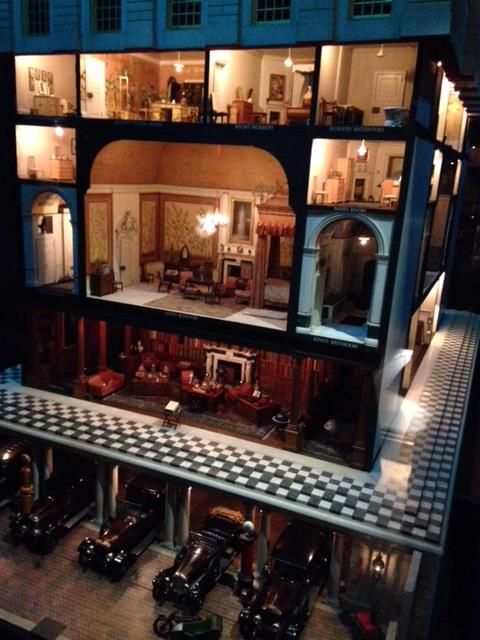 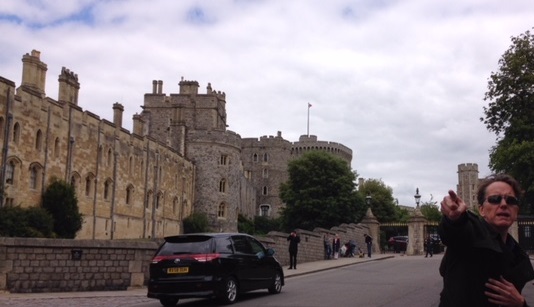 Windsor 2015
Versailles
Enjoy an excursion to the grand palace of Versailles, where Louis XIV held court in the most lavish style imaginable. On a tour, stroll through the elegantly landscaped gardens, the historic Hall of Mirrors, and the ornately decorated State Apartments.
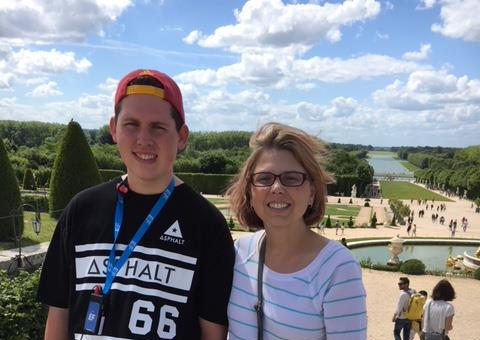 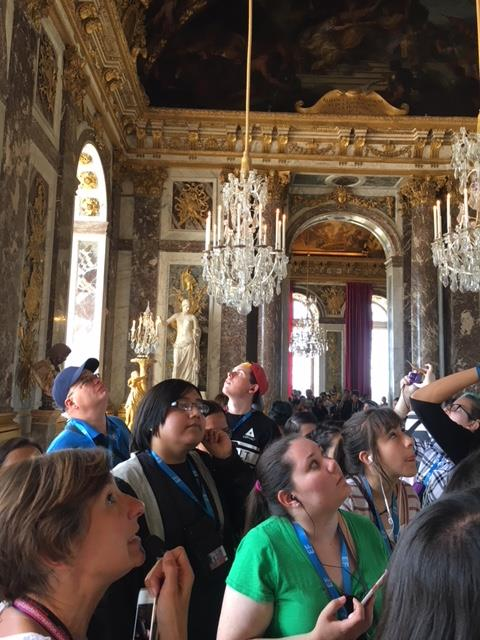 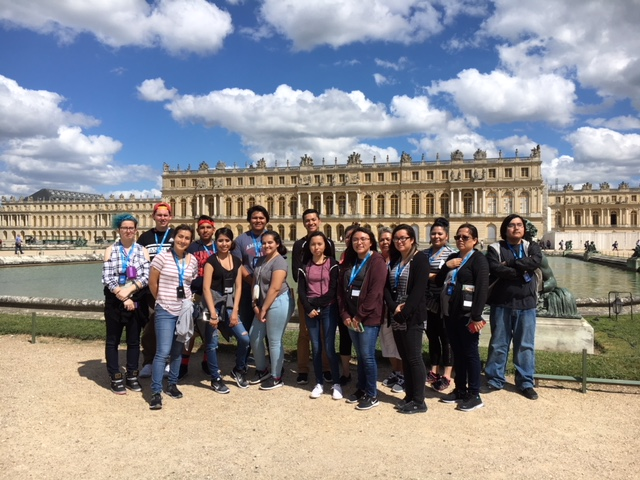 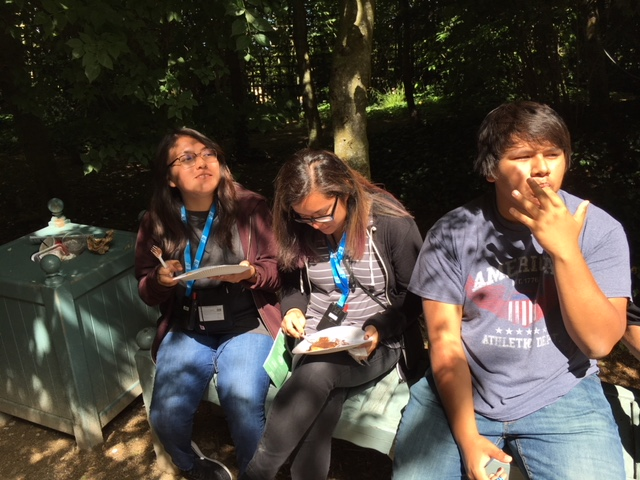 Versailles 2017
Barcelona Flamenco Evening
Feel the pulse of Spain when you attend an unforgettable flamenco performance! Born of Indian, Moorish, Arabian, and gypsy influences, flamenco dance is a passionate display of dramatic poses and colorful costumes, accompanied by song and guitar. Marvel at the intricate rhythms created by a dancer’s steps, castanets, and clapping. A beverage is included during the one-hour performance.
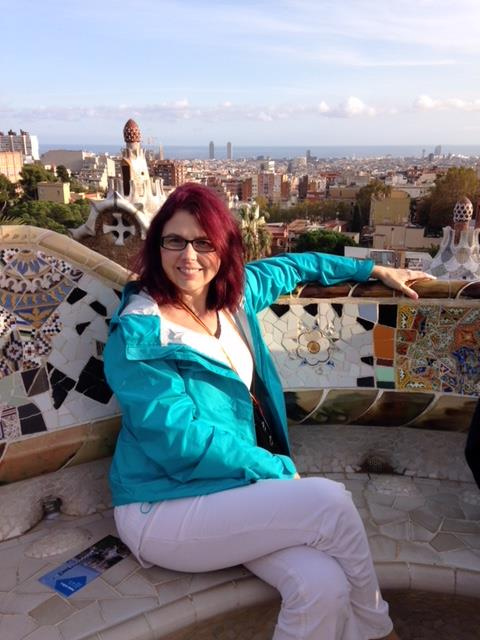 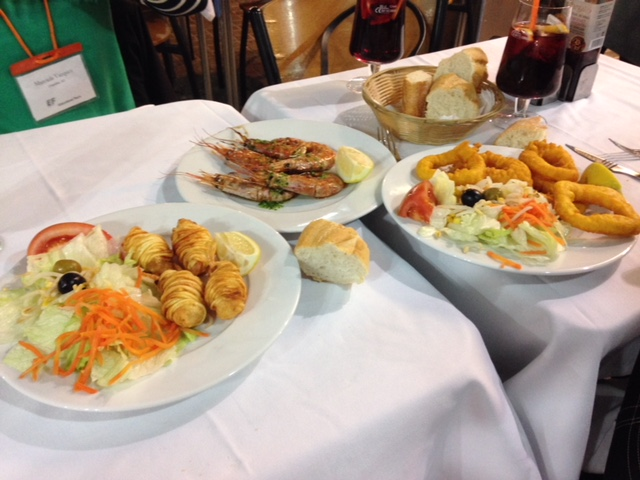 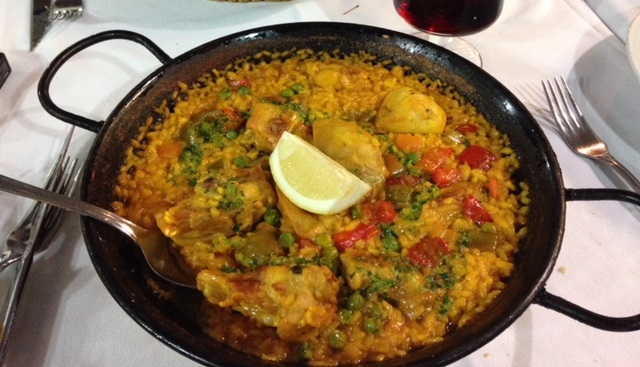 Barcelona  2016
Program Price
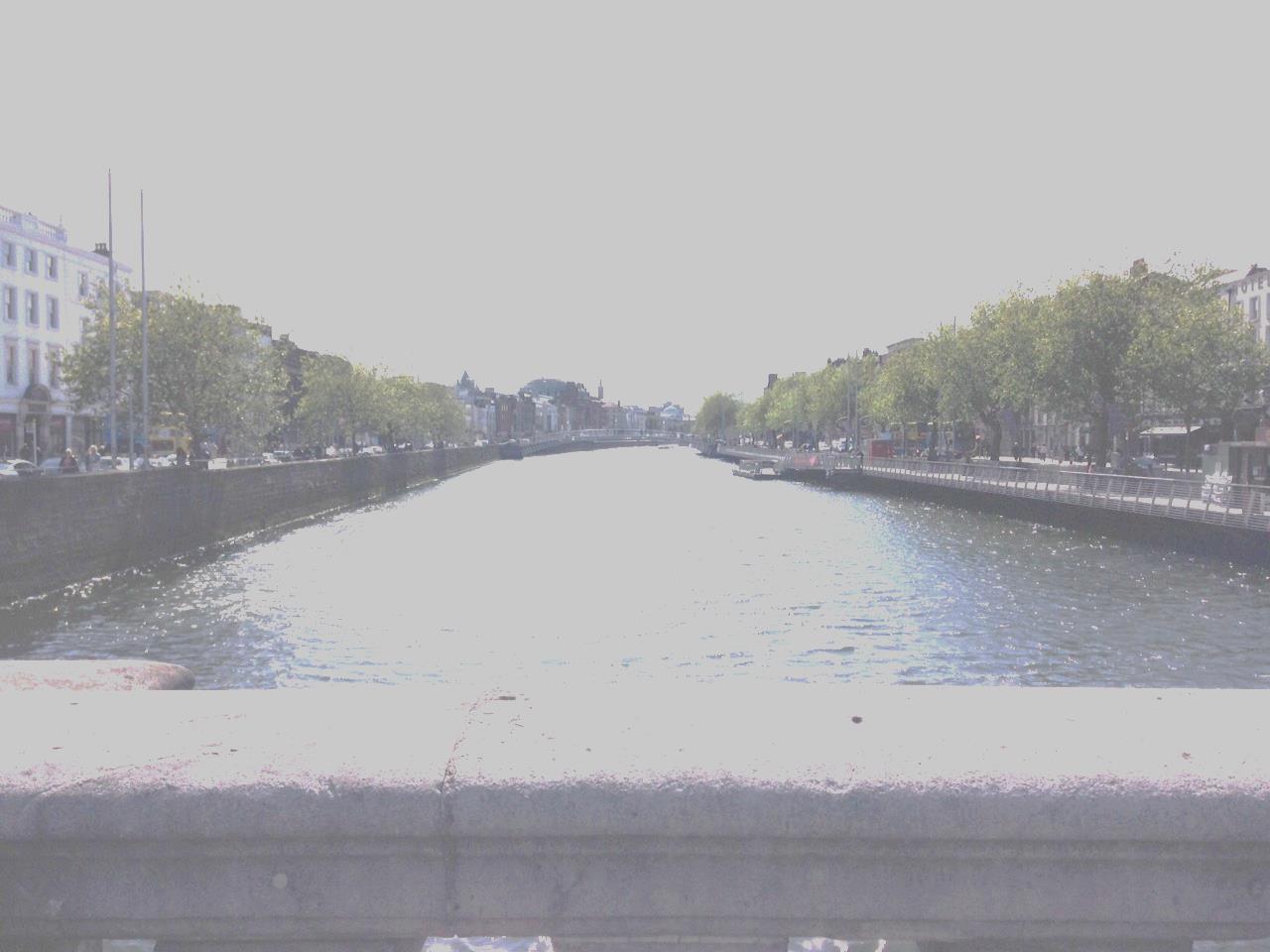 PAYMENT OPTIONS
Pay in Full at Enrollment
 Pay your entire balance at the time you enroll
 Payment methods accepted: Visa or MasterCard, ATM/debit card or personal checks.
1
2
3
Automatic Payment Plan – Free
 Payments automatically deducted from your bank account – choose monthly or bi-weekly
 Payment methods accepted: ATM/debit card or checking account only.
Manual Payment Plan - $50 plan fee
 Receive invoices and make your payments in up to three installments
 Payment methods accepted: Visa or MasterCard, ATM/debit cards or personal checks.
River Liffey, Dublin Ireland 2015
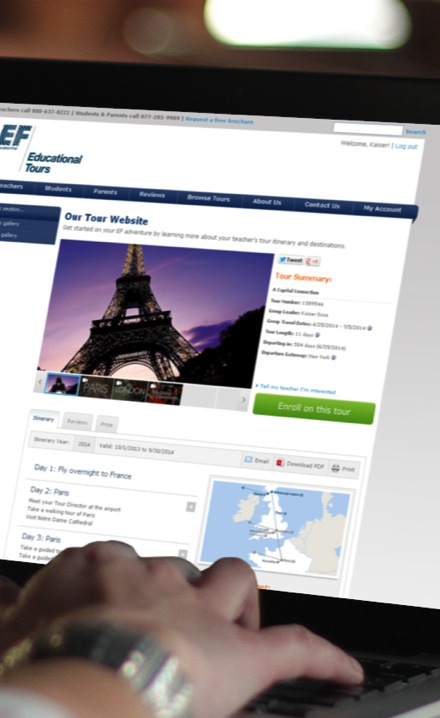 How do I enroll?
Online:
www.eftours.com/1969502PM

Phone: 800-665-5364

Tour Number: 1969502PM

Enrollment deadline:
December 2018! 
(However the price will continue to increase! Enroll early to lock in the best value!)
The EF Price Guarantee
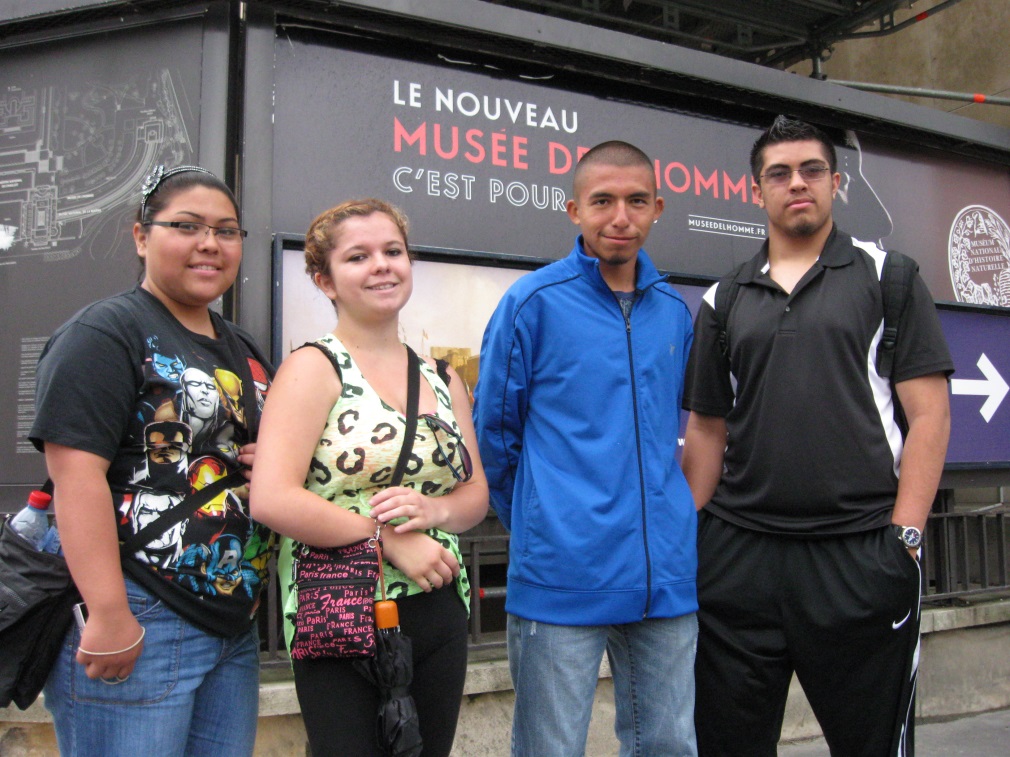 Once you enroll your price will never change.

Enroll today to get the most manageable, lowest monthly payment.
Paris 2013
Information, videos and other  useful stuff:
https://www.eftours.com/educational-tour/england-france-spain